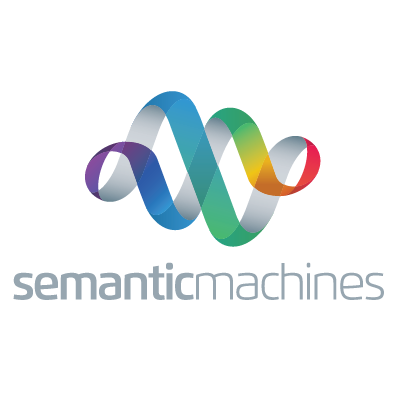 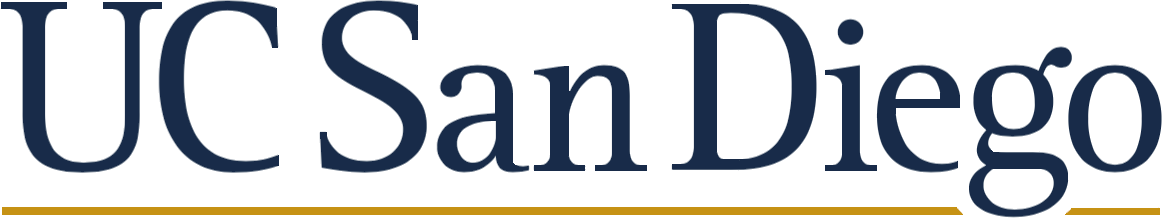 Privacy-Preserving Domain Adaptation of Semantic Parser
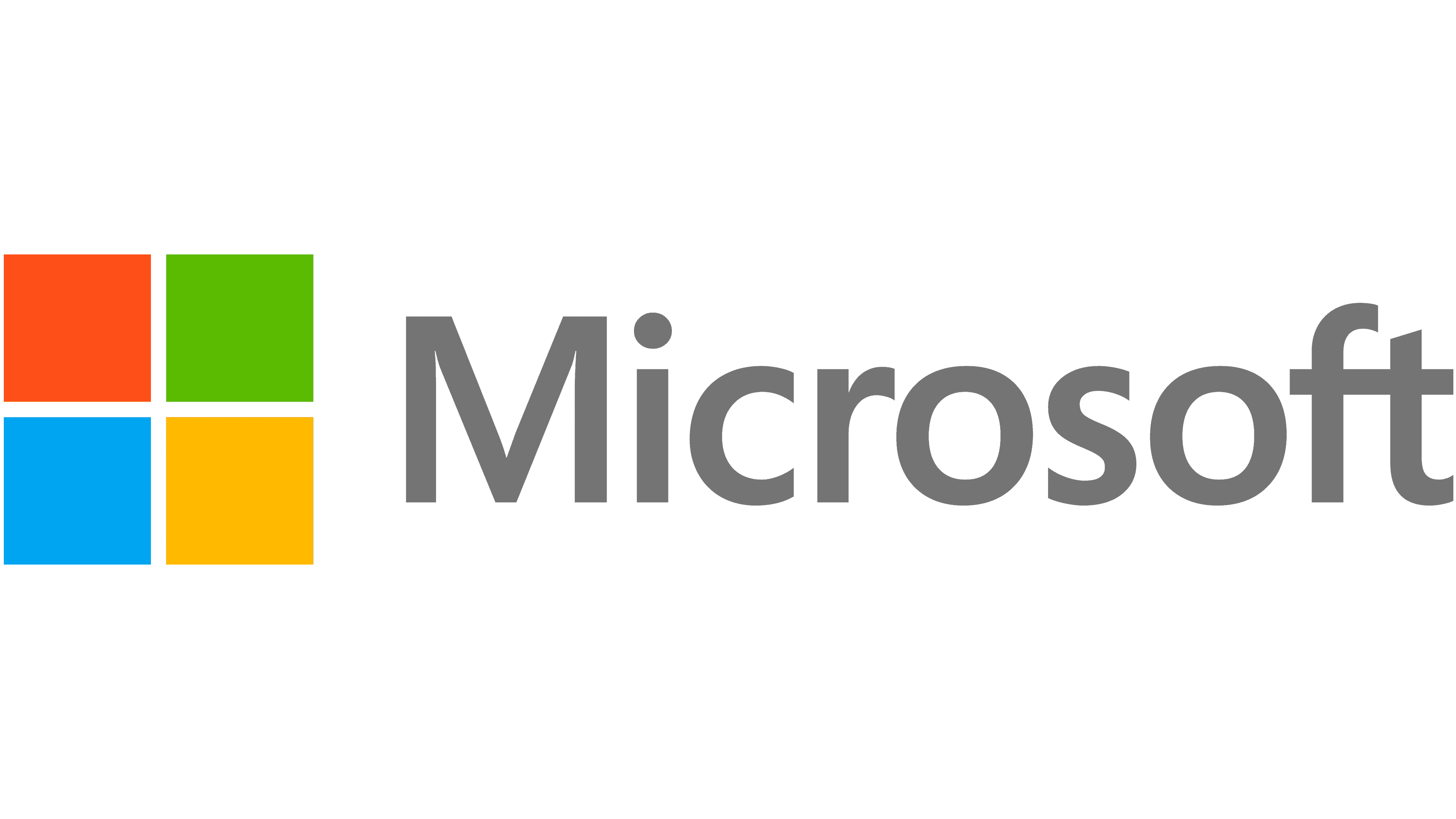 “Could you tell me what the weather is gonna be like today in New York?”
Conditional sampling
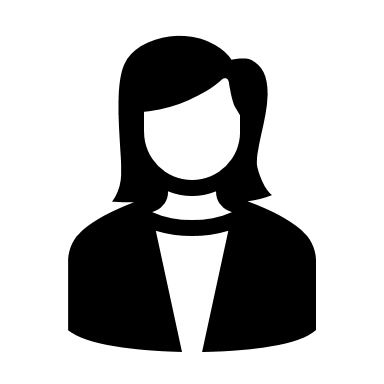 Privacy Barrier
Fatemehsadat Mireshghallah, Yu Su, Tatsunori Hashimoto, Jason Eisner, Richard Shin
Data Aug-mentation
Private Training
“Could you tell me what the weather is gonna be like today in New York?”
Annotated synthesized utterances
Corresponding private parse trees
Sample
Annotate
DateTime
Today
Yield
WeatherQueryApi
Privacy Barrier
Generations satisfy 𝜖
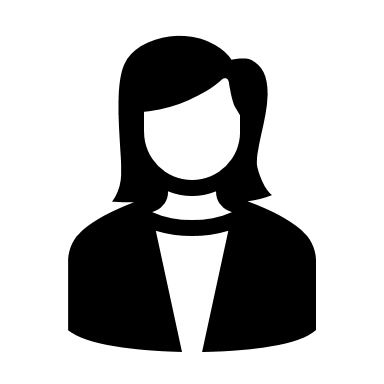 Synthesized parse trees
sampling
AtPlace
FindPlace
New York
If some users are asking the system to hop up and down, fine-tuning is unlikely to make it grow legs.
Our goal is to produce realistic data that can be inspected (so that the developers know to build legs) and expertly annotated (to rapidly teach the semantic parser that words like “hop” and ”jump” should invoke the leg API)
Task-oriented dialogue systems often assist users with personal or confidential matters. So:
Data is private and practitioners are not allowed to look at it
How can we know where the system is failing and needs more training data or new functionality?
(1) Problem Definition
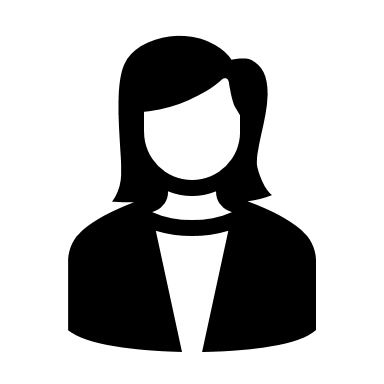 “Could you tell me what the weather is gonna be like today in New York?”
Linguistic Coverage
Email everyone who declined the invitation.
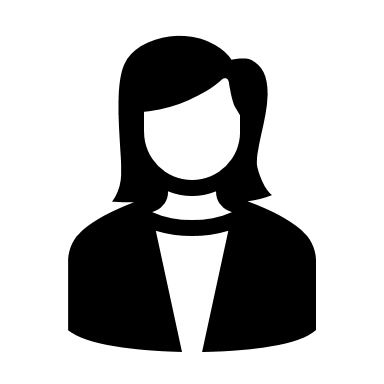 How can we privately synthesize data that is distributionally close to eyes-off  user data?
Functional Coverage
(2) Baseline: Vanilla DP
1-stage baseline approach of fine-tuning a pre-trained generative auto-regressive language model on private user utterances using differentially private SGD.  To create the synthesized dataset we take samples from the fine-tuned model.
We propose a 2-stage method to exploit the inherent structure in the private user-utterance parse trees. 
One stage of the process trains a parse tree generation model with DP-SGD, to model the parse trees as intermediate (latent) variables.
The other stage trains a parse2utterance model that would take the intermediate variables as input prompts and produce the utterance corresponding to them.
(3) Proposed: 2-stage DP
Comparison with Baselines
Ablation study
The effect of using few-modal data for training vs. the full dataset, on the performance of the 1-stage baseline and the proposed 2-stage method. The goal is to see if the superiority of the 2-stage method is due to it better capturing different modes in the data.
We can see that the proposed 2-stage method outperforms both the 1-stage baselines, at all levels of privacy budget, even when the privacy budget.
(4) Experimental Results
We simulated the process of discovering the need for weather-related functionality and adding it to a task-oriented dialogue system:
We train a low-resource semantic parser on 1/10th  of SMCalFlow, excluding all turns that use weather-related functions.
The remaining 9/10th of the dataset act as private user utterances, including those requesting weather. We annotate them with the low-resource parser.
We apply the baseline and proposed methods to create synthesized datasets.
We annotate the synthesized datasets, using weather-related functions as for the synthetic utterances requesting weather. We re-train the parser with this additional annotated data.
Privacy-Preserving Domain Adaptation of Semantic Parsers
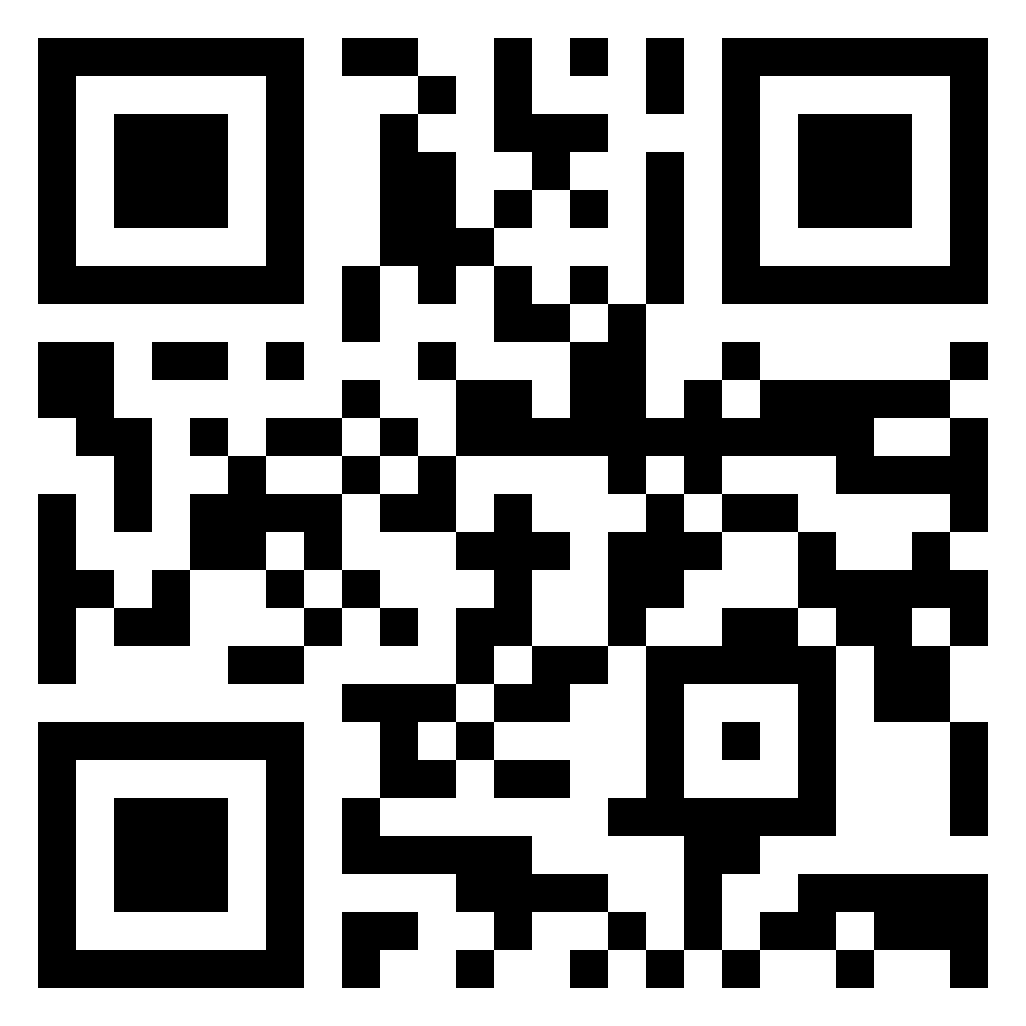 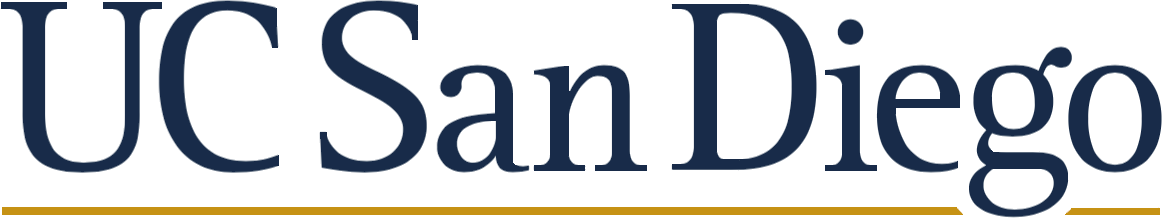 Privacy-Preserving Domain Adaptation of Semantic Parser
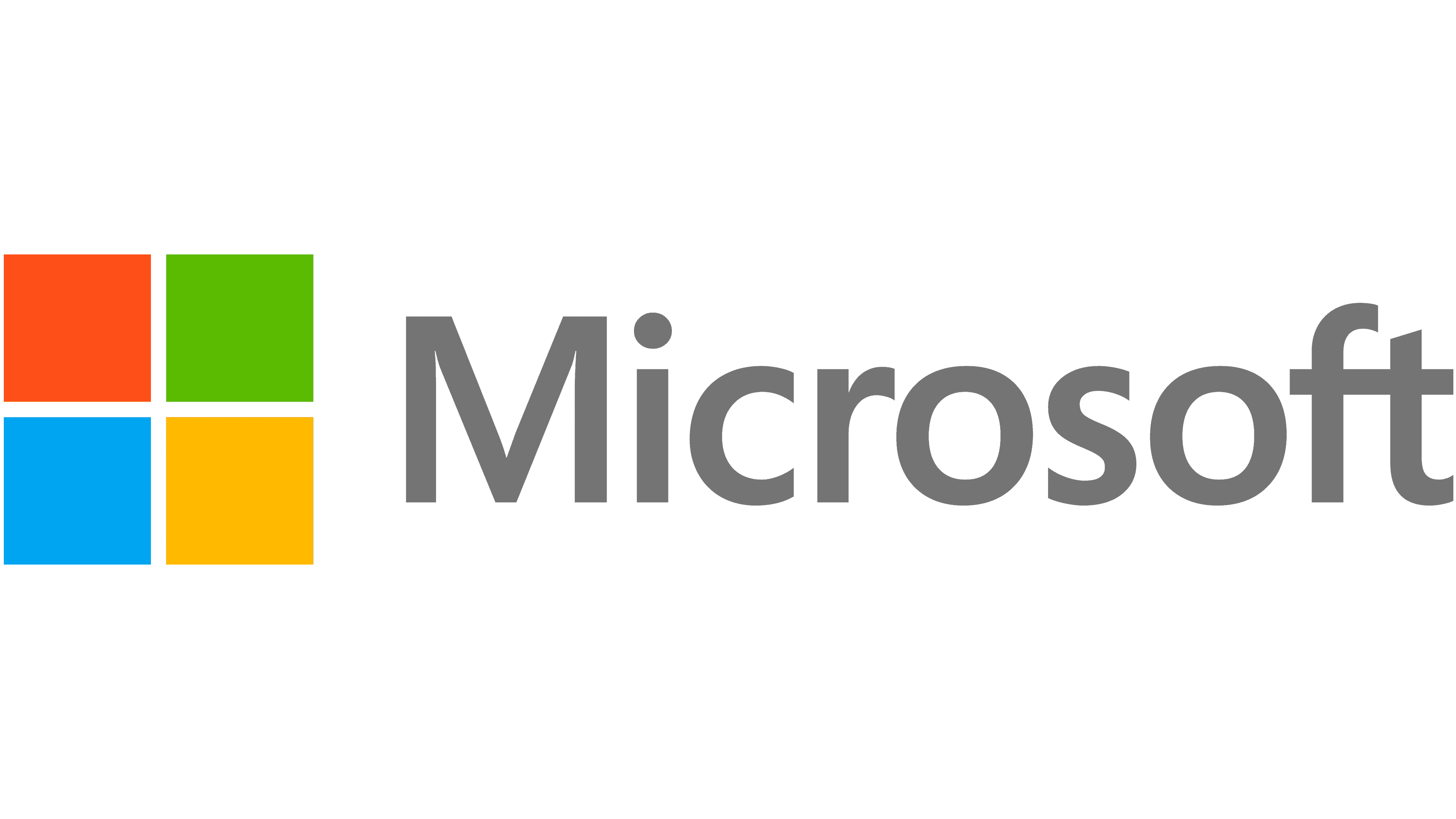 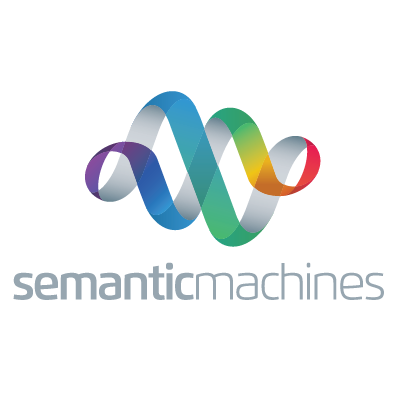 Fatemehsadat Mireshghallah, Yu Su, Tatsunori Hashimoto, Jason Eisner, Richard Shin
Task-oriented dialogue systems often assist users with personal or confidential matters. So:
Data is private and practitioners are not allowed to look at it
How can we know where the system is failing and needs more training data or new functionality?
If some users are asking the system to hop up and down, fine-tuning is unlikely to make it grow legs.
Our goal is to produce realistic data that can be inspected (so that the developers know to build legs) and expertly annotated (to rapidly teach the semantic parser that words like “hop” and ”jump” should invoke the leg API)
(1) Problem Definition
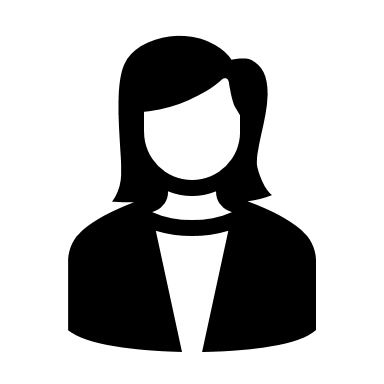 “Could you tell me what the weather is gonna be like today in New York?”
Linguistic Coverage
Email everyone who declined the invitation.
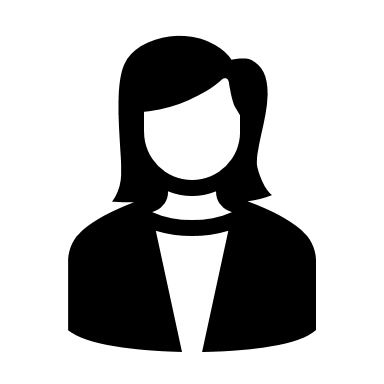 How can we privately synthesize data that is distributionally close to eyes-off  user data?
Functional Coverage
Data Aug-mentation
“Could you tell me what the weather is gonna be like today in New York?”
Annotated synthesized utterances
Sample
Annotate
DP-SGD training
Generations satisfy 𝜖
(2) Baseline: Vanilla DP
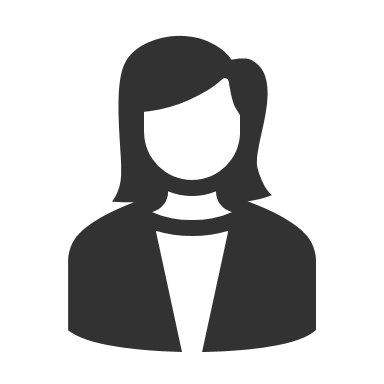 Privacy Barrier
“Could you tell me what the weather is gonna be like today in New York?”
DP-SGD training
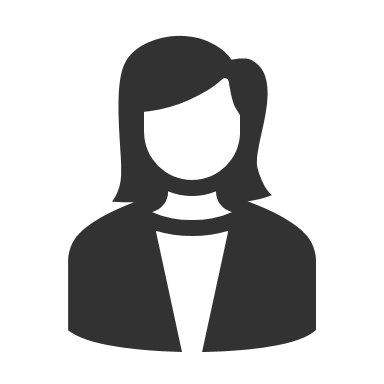 (3) Proposed: 2-stage DP
Privacy Barrier
Corresponding private parse trees
DateTime
Today
Yield
WeatherQueryApi
DP-SGD
New York
AtPlace
Ablation study
Comparison with Baselines
The effect of using data with few modes for training vs. the full dataset, on the performance of the 1-stage baseline and the proposed 2-stage method. The goal is to see if the superiority of the 2-stage method is due to it better capturing different modes in the data.
We can see that the proposed 2-stage method outperforms the 1-stage baselines, at all levels of privacy budget.
(4) Experimental Results
Privacy-Preserving Domain Adaptation of Semantic Parsers